Para quem o fim tem chegado
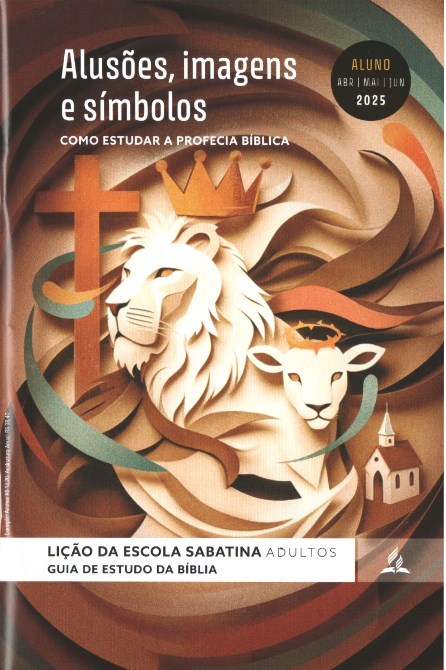 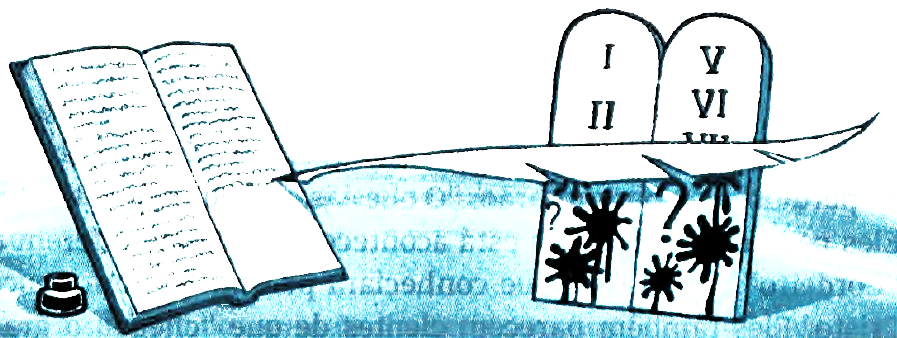 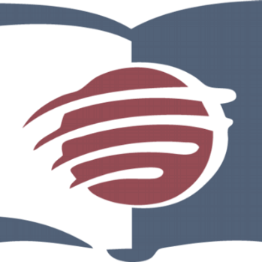 LIÇÃO 10
VERSO PARA MEMORIZAR: “Estas coisas aconteceram com eles para servir de exemplo e foram escritas como advertência a nós, para quem o fim dos tempos tem chegado. Por isso, aquele que pensa estar em pé veja que não caia” (ICo 10:11,12).
10
LEITURAS DA SEMANA: Ap 6:12-17; Mt 24:36-44; Gn 6:1-8; 2Pe 2:4-11; Gn 18:17-32; Dn 7:9,10
design Neemias Lima
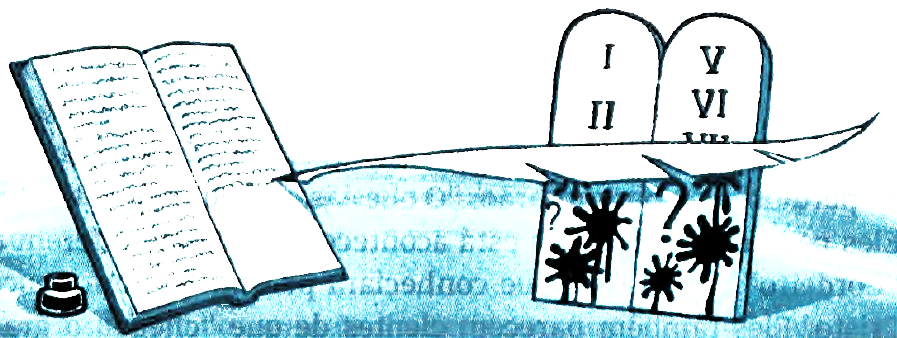 INTRODUÇÃO
Sábado
LIÇÃO 10
A Bíblia está repleta de relatos sobre o povo de Deus que apontam para eventos futuros e que contêm chaves para a compreensão da “verdade presente”. Alguns desses relatos prefiguram eventos dos últimos dias com detalhes surpreendentes, provendo uma base mais ampla para compreender as profecias de Daniel e Apocalipse. Sem violar a liberdade de consciência, Deus pode perfeitamente conduzir
os eventos que ocorrerão nos últimos dias, os quais Ele revelou aos profetas. Algumas histórias importantes são bem evidentes como tipos dos eventos finais, porque o NT se refere a elas especificamente ao descrever os eventos dos últimos dias: Sodoma e Gomorra, o dilúvio e assim por diante. Outras histórias exigem reflexão e estudo mais aprofundados para extrairmos delas as verdades que recebemos na Palavra de Deus.
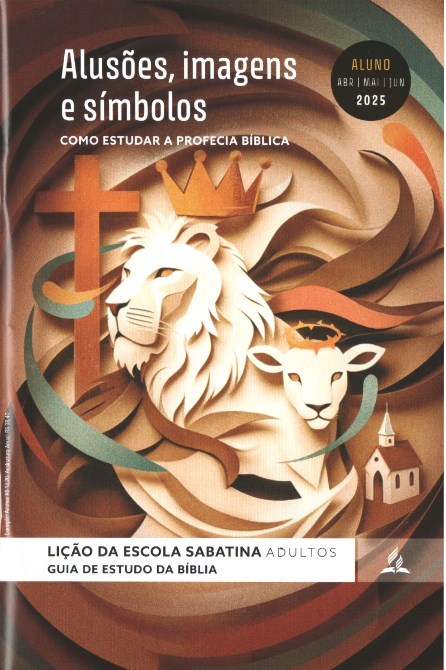 LEITURAS DA SEMANA: : Ap 6:12-17; Mt 24:36-44; Gn 6:1-8; 2Pe 2:4-11; Gn 18:17-32; Dn 7:9,10
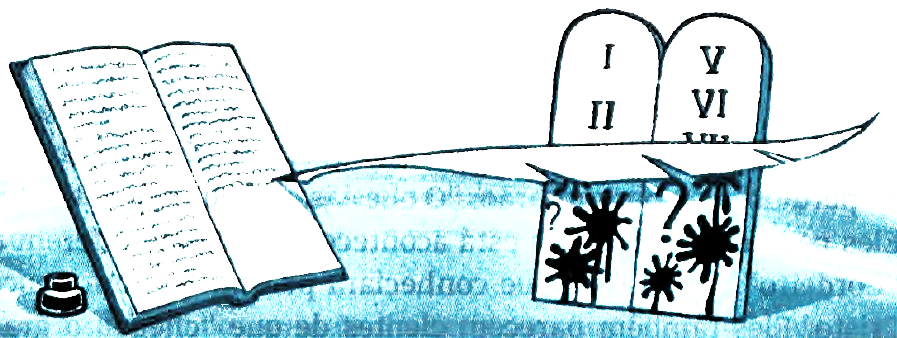 A ira do Cordeiro
Domingo
LIÇÃO 10
PERGUNTAS:
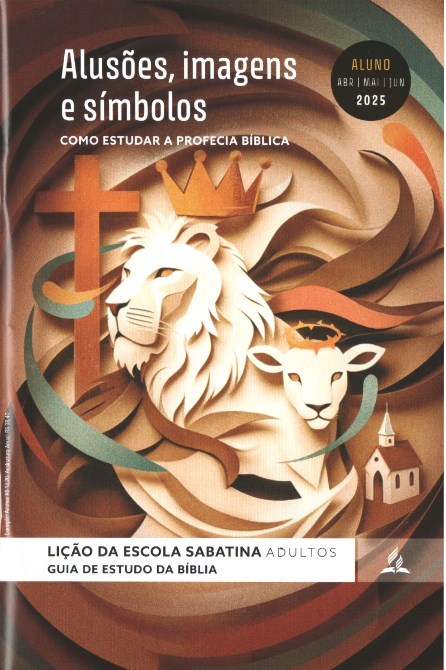 LEITURAS DA SEMANA: : Ap 6:12-17; Mt 24:36-44; Gn 6:1-8; 2Pe 2:4-11; Gn 18:17-32; Dn 7:9,10
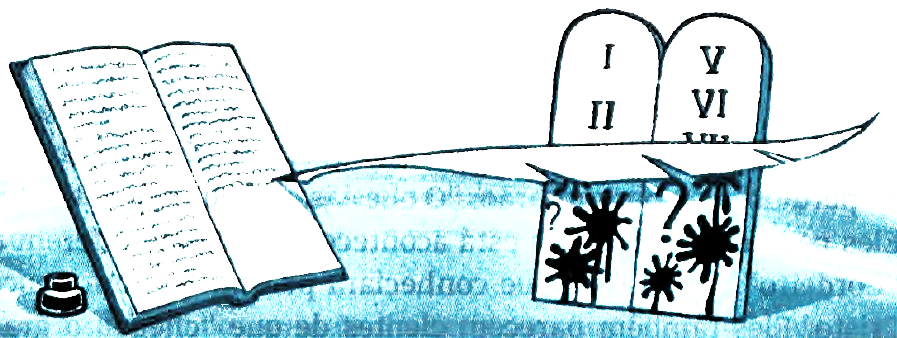 A ira do Cordeiro
Domingo
LIÇÃO 10
COMENTÁRIOS:
Jesus apontou para o dilúvio a fim de nos advertir de que Sua segunda
vinda será uma surpresa para muitos. Assim como o segundo advento, o
dilúvio não foi uma surpresa para o mundo por falta de informação. Noé
pregou por 120 anos para um mundo que se recusou a crer. O profeta anunciou o que ocorreria, mas as pessoas simplesmente não creram.
Entretanto, muitos argumentam que os dois mil anos desde que Jesus
prometeu que voltaria significam que essas profecias são falsas. Usando a história do dilúvio, Pedro escreveu: “Nos últimos dias, virão escarnecedores com as suas zombarias, andando segundo as próprias paixões e dizendo: ‘Onde está a promessa da Sua vinda? Porque, desde que os pais morreram, todas as coisas permanecem como desde o princípio da criação’” (2Pe 33, 4). A cada ano que passa, essa realidade só aumentará.
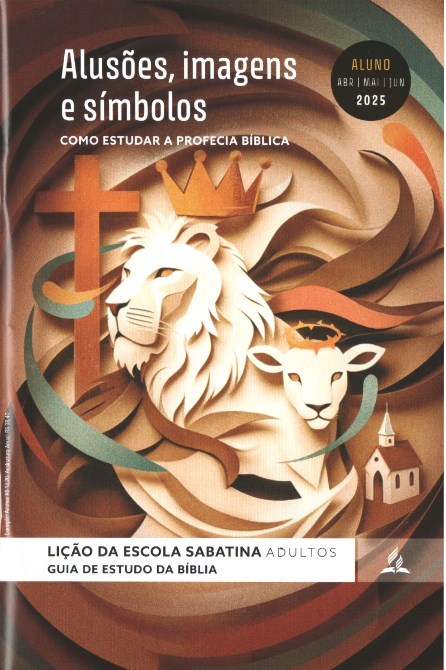 LEITURAS DA SEMANA: : Ap 6:12-17; Mt 24:36-44; Gn 6:1-8; 2Pe 2:4-11; Gn 18:17-32; Dn 7:9,10
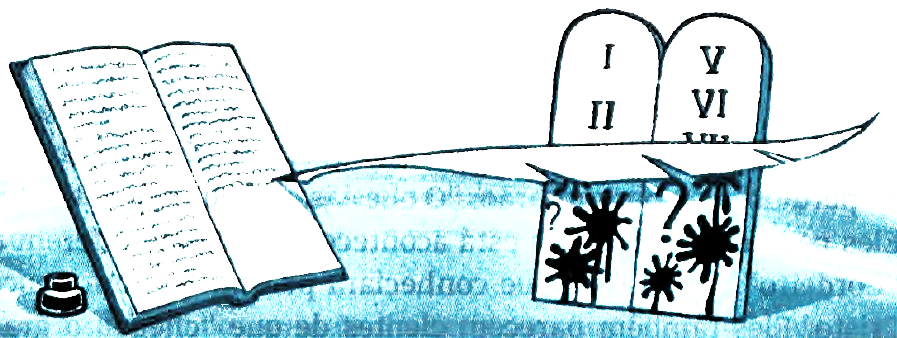 O evangelismo de Noé
Segunda
LIÇÃO 10
PERGUNTAS:
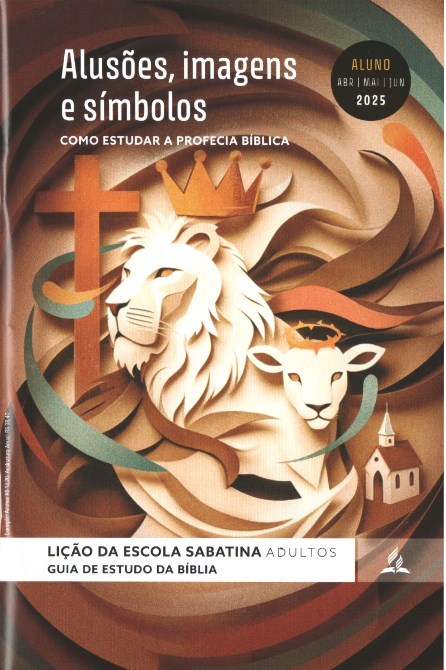 LEITURAS DA SEMANA: : Ap 6:12-17; Mt 24:36-44; Gn 6:1-8; 2Pe 2:4-11; Gn 18:17-32; Dn 7:9,10
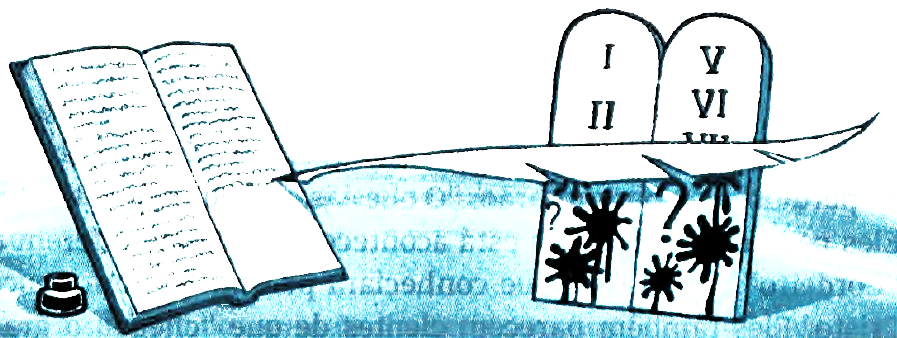 O evangelismo de Noé
Segunda
LIÇÃO 10
COMENTÁRIOS:
Imagine pregar por mais de um século, sem nada para mostrar além de sua família na arca. Se Noé tivesse sido um evangelista moderno, seríamos tentados a considerá-lo um fracasso, pois sua pregação aparentemente não teve resultado.
Felizmente, muitas partes do mundo são receptivas às três mensagens angélicas. A pregação da mensagem do remanescente está se mostrando eficaz, e muitos estão conhecendo 0 Senhor. Não chegamos ao ponto de não haver resultados, embora saibamos que chegará o momento em que “se encerrará 0 tempo da graça, fechando-se a porta da misericórdia. ‘As que estavam preparadas entraram com Ele para as bodas, e fechou-se a porta’ (Mt 25:10, ARC). Essa breve sentença nos conduz pelo ministério final do Salvador ao tempo em que se completará a grande obra para salvação dos seres humanos” (Ellen G. White, 0 Grande Conflito [CPB, 2021], p. 362).
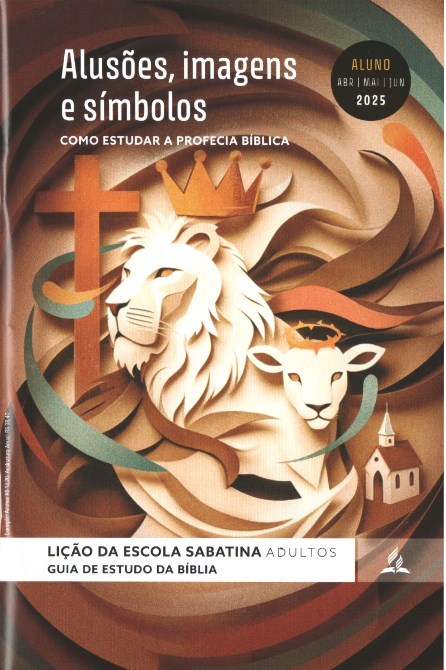 LEITURAS DA SEMANA: : Ap 6:12-17; Mt 24:36-44; Gn 6:1-8; 2Pe 2:4-11; Gn 18:17-32; Dn 7:9,10
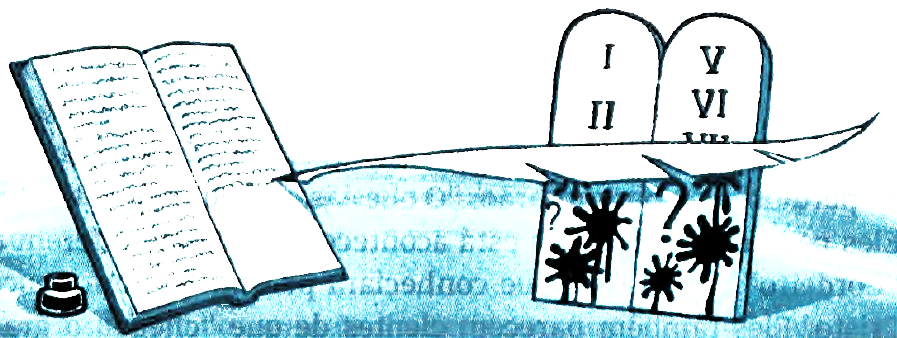 A história de Sodoma e Gomorra
Terça
LIÇÃO 10
PERGUNTAS:
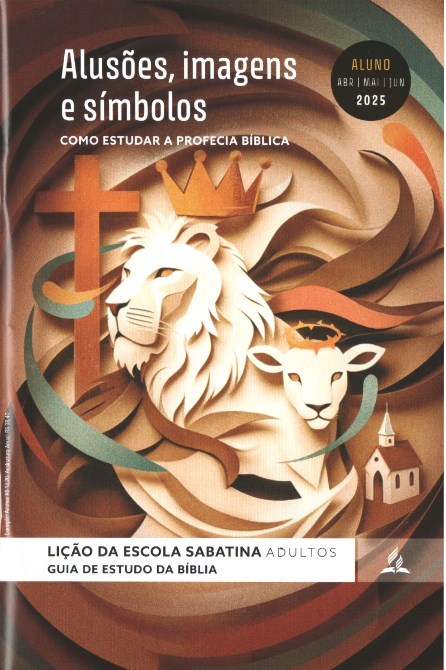 LEITURAS DA SEMANA: : Ap 6:12-17; Mt 24:36-44; Gn 6:1-8; 2Pe 2:4-11; Gn 18:17-32; Dn 7:9,10
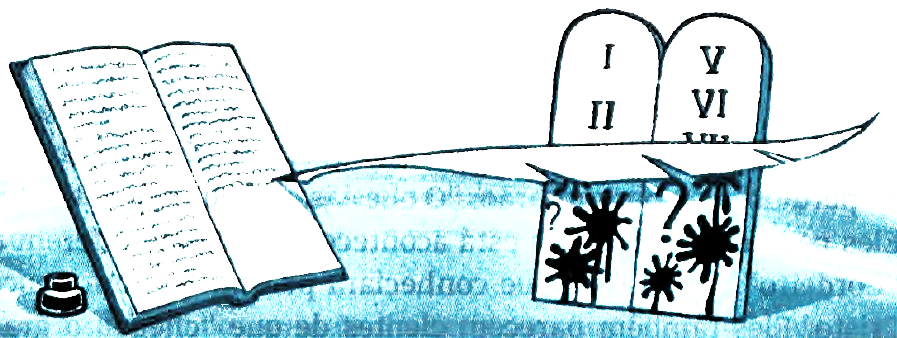 A história de Sodoma e Gomorra
Terça
LIÇÃO 10
COMENTÁRIOS:
Isso não é novidade, não apenas com o antigo Israel, mas com toda a humanidade. Paulo apresentou uma longa lista de pecados humanos que poderia ter sido escrita com base nos jornais de hoje (Rm 1:18-32). Essa descrição da condição dos gentios não tinha a intenção de criar sentimentos de superioridade entre os judeus, mas levar 0 povo de Deus a entender a gravidade de seus pecados. Natã fez a mesma coisa quando contou a Davi a história de um homem rico que havia roubado a cordeirinha de um homem pobre. Com essa história, “o furor de Davi se acendeu” (2Sm 12:5), porque a injustiça parecia evidente. Mesmo assim, Davi só conseguiu se ver na história quando Natã declarou: “Esse homem é você” (2Sm 12:7). A Bíblia não é dirigida principalmente à sociedade como um todo, mas ao povo de Deus. Quando vemos pecados hediondos descritos em passagens como Apocalipse 13 e 17, isso é uma advertência de que nós também podemos cair nessa armadilha.
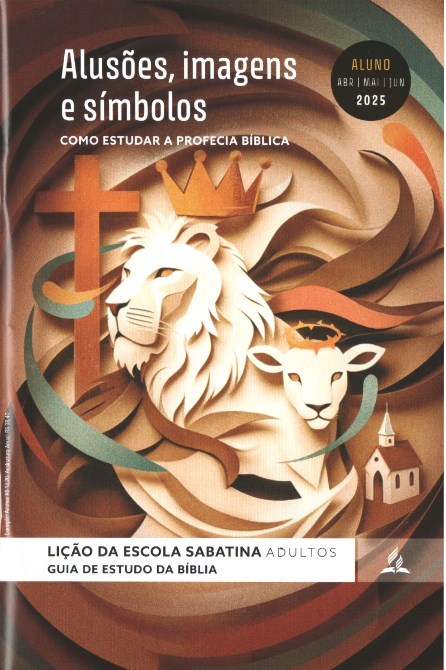 LEITURAS DA SEMANA: : Ap 6:12-17; Mt 24:36-44; Gn 6:1-8; 2Pe 2:4-11; Gn 18:17-32; Dn 7:9,10
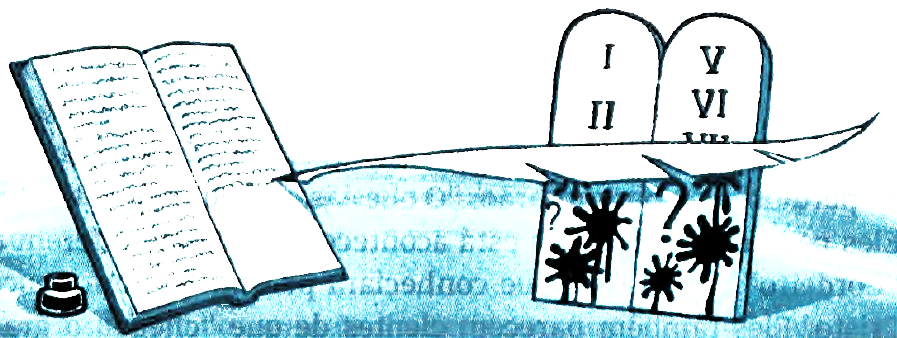 O Juiz de toda a Terra
Quarta
LIÇÃO 10
PERGUNTAS:
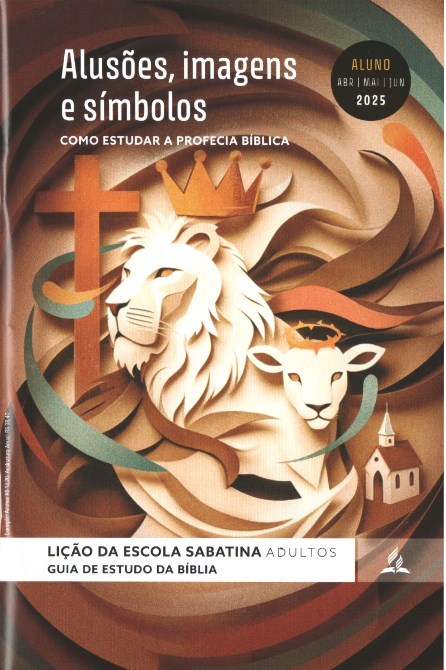 LEITURAS DA SEMANA: : Ap 6:12-17; Mt 24:36-44; Gn 6:1-8; 2Pe 2:4-11; Gn 18:17-32; Dn 7:9,10
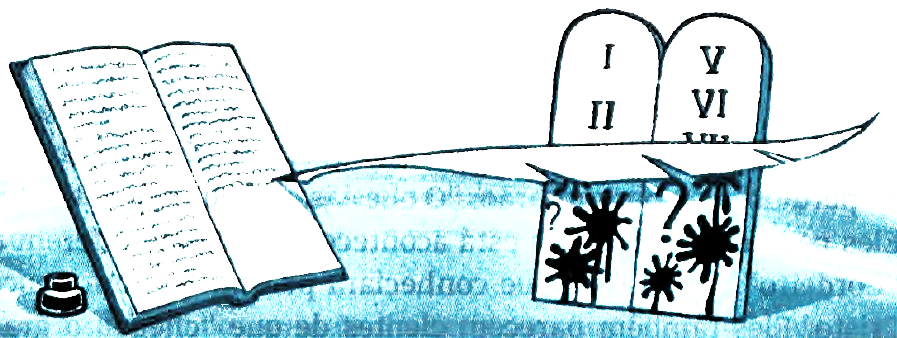 O Juiz de toda a Terra
Quarta
LIÇÃO 10
COMENTÁRIOS:
Deus não deve explicações, mas escolhe revelar Seus planos e motivações para a raça humana. Como escreveu Amós: “Certamente 0 Senhor Deus não fará coisa alguma, sem primeiro revelar o Seu segredo aos Seus servos, os profetas” (Am 3:7).
Antes de Deus destruir Sodoma e Gomorra, Ele declarou que a única coisa certa a fazer seria informar Abraão sobre 0 que estava prestes a acontecer, dizendo 0 que ele iria testemunhar em breve.
Deus permaneceu com Abraão enquanto os dois anjos foram à cidade ímpia para chamar os que atenderiam à advertência.
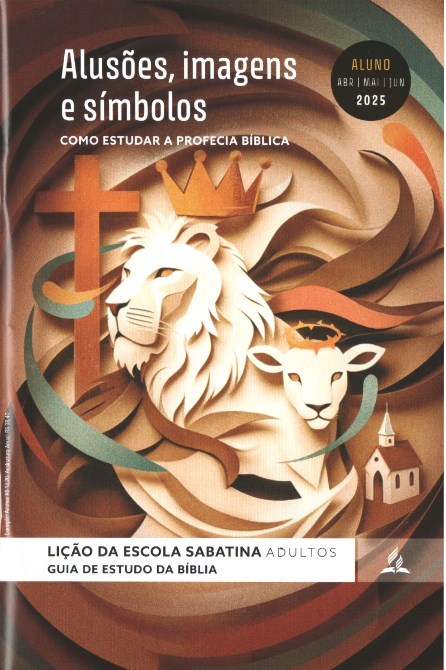 LEITURAS DA SEMANA: : Ap 6:12-17; Mt 24:36-44; Gn 6:1-8; 2Pe 2:4-11; Gn 18:17-32; Dn 7:9,10
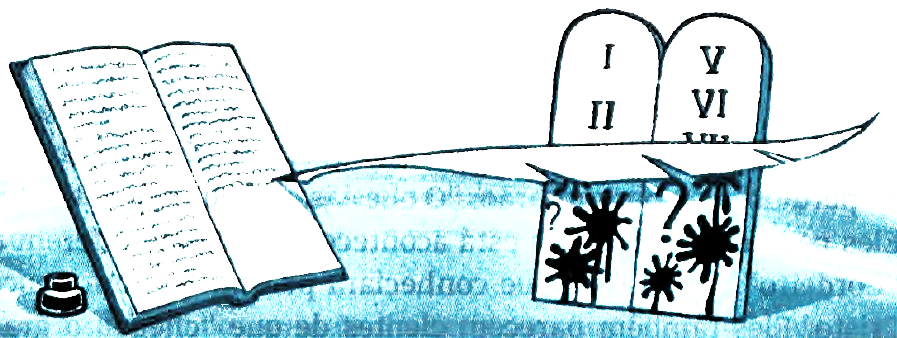 0 juízo pré-advento
Quinta
LIÇÃO 10
PERGUNTAS:
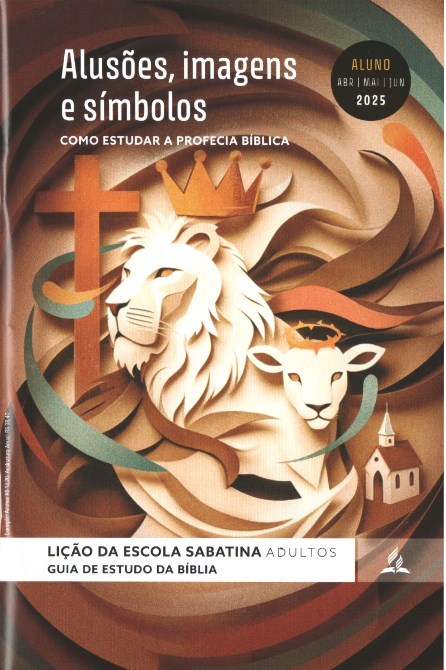 LEITURAS DA SEMANA: : Ap 6:12-17; Mt 24:36-44; Gn 6:1-8; 2Pe 2:4-11; Gn 18:17-32; Dn 7:9,10
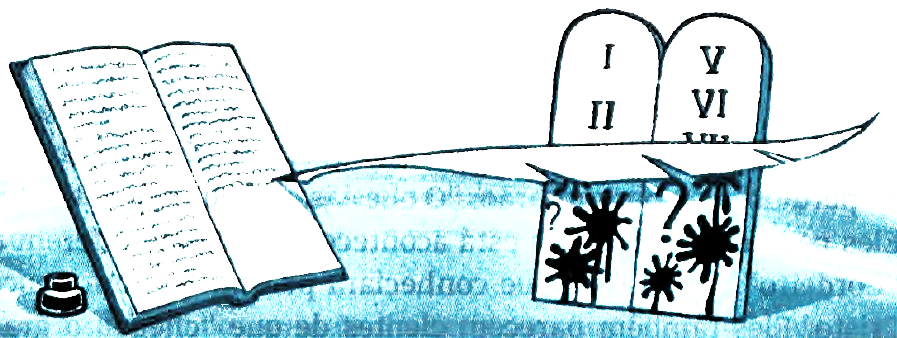 0 juízo pré-advento
Quinta
LIÇÃO 10
COMENTÁRIOS:
A Bíblia destaca que a raça humana é julgada pelo Senhor. “Deus há de trazer a juízo todas as obras” (Ec 12:14). Paulo nos lembra de que não devemos julgar uns aos outros, pois “todos temos de comparecer diante do tribunal de Deus” (Rm 14:10). Deus não precisa de registros para saber quem está salvo ou perdido, mas as criaturas têm perguntas, inclusive os anjos - que têm examinado 0 plano da salvação ao longo do tempo (IPe 1:12). Eles testemunharam a rebelião de Satanás e viram um terço dos anjos sendo expulsos do Céu (Ap 12:4). E agora Deus traz os seres humanos à Sua presença! Ele abre os livros e permite que Seu povo veja tudo.
A história da súplica de Abraão por Sodoma e Gomorra, que é um tipo do juízo, apresenta algumas ideias importantes sobre o juízo.
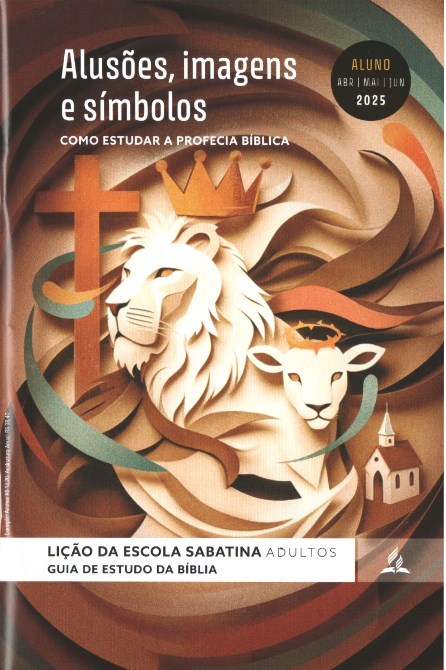 LEITURAS DA SEMANA: : Ap 6:12-17; Mt 24:36-44; Gn 6:1-8; 2Pe 2:4-11; Gn 18:17-32; Dn 7:9,10
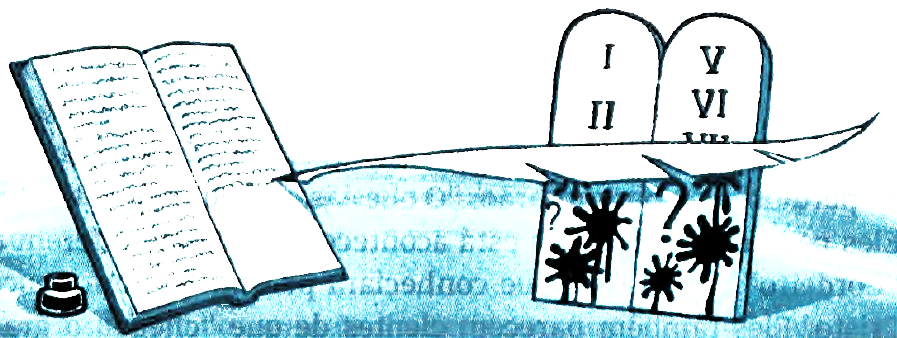 Estudo adicional
Sexta
LIÇÃO 10
COMENTÁRIOS:
“Com sua própria força, o ser humano não pode enfrentar as acusações do inimigo. Está perante Deus com as vestes manchadas de pecado e confessando sua culpa. Mas Jesus, nosso Advogado, apresenta uma eficaz alegação em favor de todo aquele que, pelo arrependimento e pela fé, confiou 0 coração a Ele. Cristo defende sua causa e, mediante os poderosos argumentos do Calvário, derrota 0 acusador. Sua perfeita obediência à lei de Deus deu-Lhe poder no Céu e na Terra, e solicita ao Seu Pai misericórdia e reconciliação para com o ser humano culpado” (Ellen G. White, Profetas e Reis [CPB, 2021], p. 341, 342).
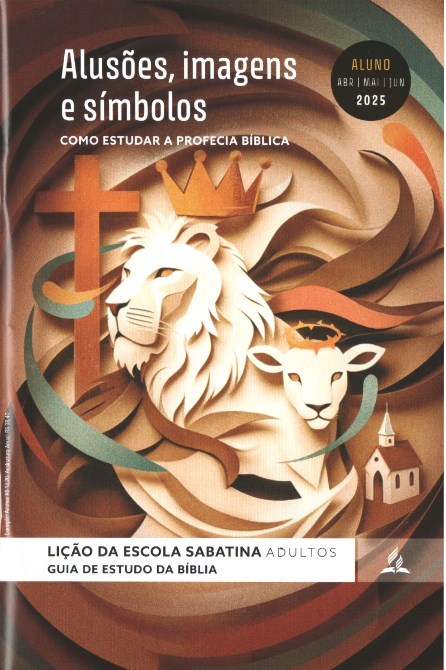 LEITURAS DA SEMANA: : Ap 6:12-17; Mt 24:36-44; Gn 6:1-8; 2Pe 2:4-11; Gn 18:17-32; Dn 7:9,10
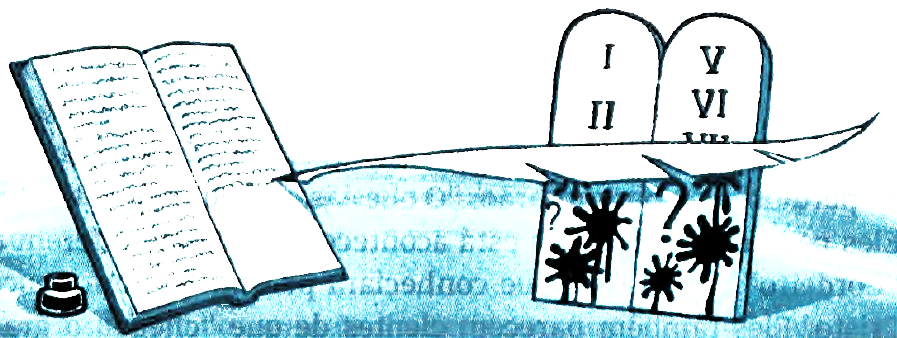 Estudo adicional
Sexta
LIÇÃO 10
PERGUNTAS:
1. Jesus disse aos Seus discípulos que eles estavam no mundo, mas não eram do mundo (Jo 15:19; 17:14-16). Como podemos harmonizar nossa responsabilidade de alcançar o mundo com a necessidade de “guardar-se incontaminado do mundo” (Tg 1:27)?
2. O que o ministério público de Noé antes do dilúvio nos ensina sobre como o grande conflito acontece? Como podemos desempenhar o mesmo papel hoje?
3. Antes de destruir os ímpios com fogo do Céu (como fez com Sodoma), Deus irá ressuscitá-los e permitir que Satanás trabalhe com eles por um curto período (Ap 20:7-9). Esse último passo será necessário antes da restauração de todas as coisas?
4. Ao considerar as histórias que estudamos nesta semana, que advertências você encontra para sua vida? O que essas histórias ensinam sobre a esperança em Cristo?
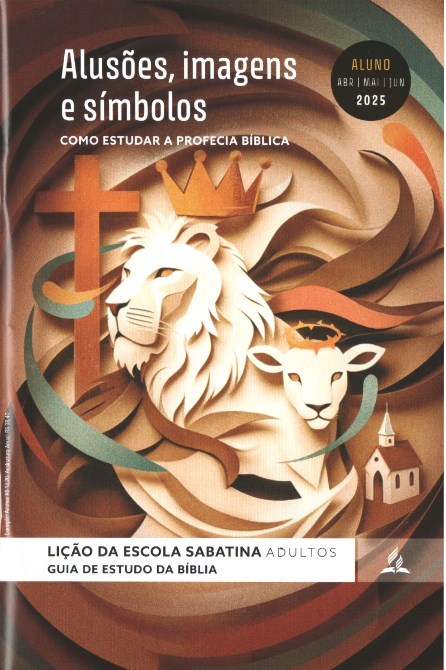 LEITURAS DA SEMANA: : Ap 6:12-17; Mt 24:36-44; Gn 6:1-8; 2Pe 2:4-11; Gn 18:17-32; Dn 7:9,10